Adopting the Cvc-oei course design rubric for Local Use
Anna Bruzzese, ASCCC South Representative
Pamela Bimbi, American River College
Julie Oliver, Cosumnes River College
[Speaker Notes: Anna]
A little background: CVC-OEI
The California Virtual Campus – Online Education Initiative (CVC-OEI) is a collaborative effort among California Community Colleges to ensure that significantly more students are able to complete their educational goals by increasing both access to and success in high-quality online courses.

Currently 56 colleges in the Consortium – Additional colleges will be invited to join in 2019.
[Speaker Notes: Anna]
What is the OEI Rubric?
The  Online Education Initiative (OEI) Course Design Rubric (Rubric) contains the online course design standards developed and adopted by this initiative. 
The Rubric is intended to establish standards relating to course design, interaction and collaboration, assessment, learner support, and accessibility in order to ensure the provision of a high quality learning environment that promotes student success and conforms to existing regulations.
[Speaker Notes: Anna]
What is the OEI Rubric?
The OEI Course Design Rubric was developed in 2014 by the OEI Professional Development work group to ensure that all courses offered as part of the initiative promote student success and meet existing regulatory and accreditation requirements. It has undergone revisions and updates since then.
 Courses that are peer reviewed and aligned to the OEI Course Design Rubric: have met the CCC’s highest level of design standards to support online student success and can be made available for cross enrollment to students at participating colleges. The Rubric is divided into four sections.
[Speaker Notes: Anna]
What is the OEI Rubric?
What types of standards should be in an online course rubric?
What makes an online course exemplary?
[Speaker Notes: Julie 
Try to get the group to come up with items that are in the rubric before going through them

From Pamela: how about, for those familiar with the OEI—is there anything missing? For instance, while many of the elements inherently lend themselves to UDL, there is little specifically about culturally responsive design. Peralta designed their own addition to the OEI Rubric focused on equity: http://web.peralta.edu/de/equity/]
The four sections of the OEI Rubric*
Section A: Content Presentation 

The 14 elements for quality course design in this section address how content is organized and accessed in the course management system. Key elements include course navigation, learning objectives, and access to student support information. 


* https://onlinenetworkofeducators.org/wp-content/uploads/2019/02/CVC-OEI-Course-Design-Rubric-rev.2.14.2019.pdf
[Speaker Notes: Julie]
The four sections of the OEI Rubric*
Section B: Interaction 

The six elements in this section address instructor-initiated and student-initiated communication. Key elements of quality course design covered in this section include regular effective contact, both between and among instructors and students.

* https://onlinenetworkofeducators.org/wp-content/uploads/2019/02/CVC-OEI-Course-Design-Rubric-rev.2.14.2019.pdf
[Speaker Notes: Julie]
The four sections of the OEI Rubric*
Section C: Assessment

The eight elements in this section address the variety and effectiveness of assessments within the course. Key elements include the alignment of objectives and assessments, the clarity of instructions for completing activities, and evidence of timely and regular feedback.

* https://onlinenetworkofeducators.org/wp-content/uploads/2019/02/CVC-OEI-Course-Design-Rubric-rev.2.14.2019.pdf
[Speaker Notes: Julie]
The four sections of the OEI Rubric*
Section D: Accessibility

The 16 elements in this section are reviewed to determine if a student using assistive technologies will be able to access the instructor’s course content as required by Section 508 of the Rehabilitation Act of 1973 (also known as “508 Compliance”). The accessibility elements in Section D focus on instructor-generated content that is primarily under the control of faculty when developing a course.

* https://onlinenetworkofeducators.org/wp-content/uploads/2019/02/CVC-OEI-Course-Design-Rubric-rev.2.14.2019.pdf
[Speaker Notes: Julie]
ASCCC Resolution 9.03 F 2018
Whereas, Online courses reviewed with the California Virtual Campus – Online Education Initiative (CVC – OEI) Course Design Rubric and offered through the CVC – OEI Course Exchange have a success rate 4.9 percentage points above the statewide average;[1] 


[1] http://ccconlineed.org/about-the-oei/governance/consortium-expansion/
[Speaker Notes: Julie]
ASCCC Resolution 9.03 F 2018
Whereas, California Code of Regulations Title 5 §55206 maintains districts’ local authority to determine if courses will “be provided through distance education”;[2][3]

[2] https://govt.westlaw.com/calregs/Document/ID00A2170D48411DEBC02831C6D6C108E?tran sitionType=Default&contextData=(sc.Default)

[3] https://asccc.org/sites/default/files/AA%2018-%20AB%20705%20Implementation%20Memorandum__0_0.pdf
[Speaker Notes: Julie]
ASCCC Resolution 9.03 F 2018
Whereas, The CVC – OEI has indicated in its 5-Year Roadmap that local peer online course review is planned as an activity intended to increase course and degree completion;
[Speaker Notes: Julie]
ASCCC Resolution 9.03 F 2018
Resolved, That the Academic Senate for California Community Colleges encourage local academic senates, through their curriculum committees and online education committees, to adopt the CVC – OEI Course Design Rubric for local use;
[Speaker Notes: Julie]
ASCCC Resolution 9.03 F 2018
Resolved, That the Academic Senate for California Community Colleges encourage local academic senates to explore the development of local peer online course review;
[Speaker Notes: Julie]
ASCCC Resolution 9.03 F 2018
and
 Resolved, That the Academic Senate for California Community Colleges recommend that local academic senates work with their colleges to develop a plan to identify resources so that faculty who wish to participate in local peer online course review may do so.
[Speaker Notes: Julie]
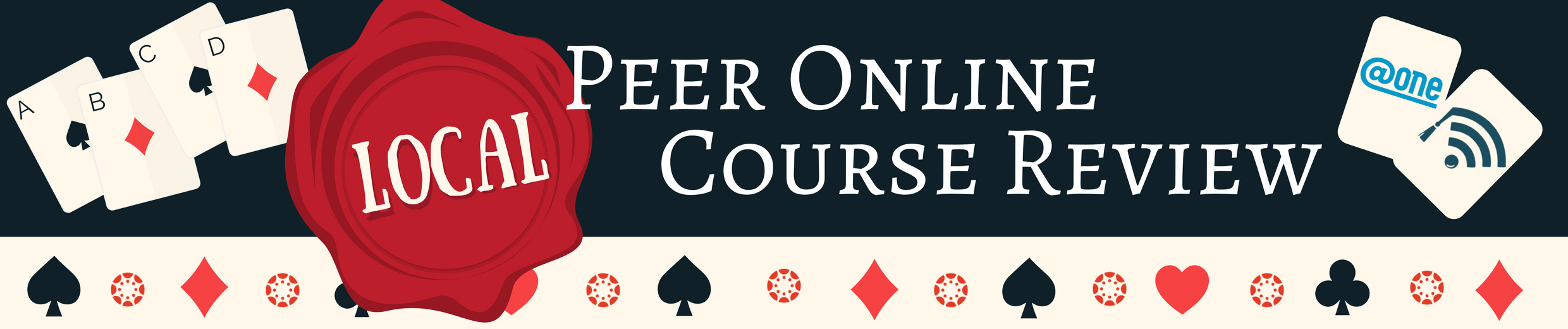 Benefits of adopting the Local Peer Online Course Review Process (POCR)*
Improve online student success rates







* https://ccconlineed.instructure.com/courses/3351
[Speaker Notes: Pamela
Improve online student success rates—how might that be?]
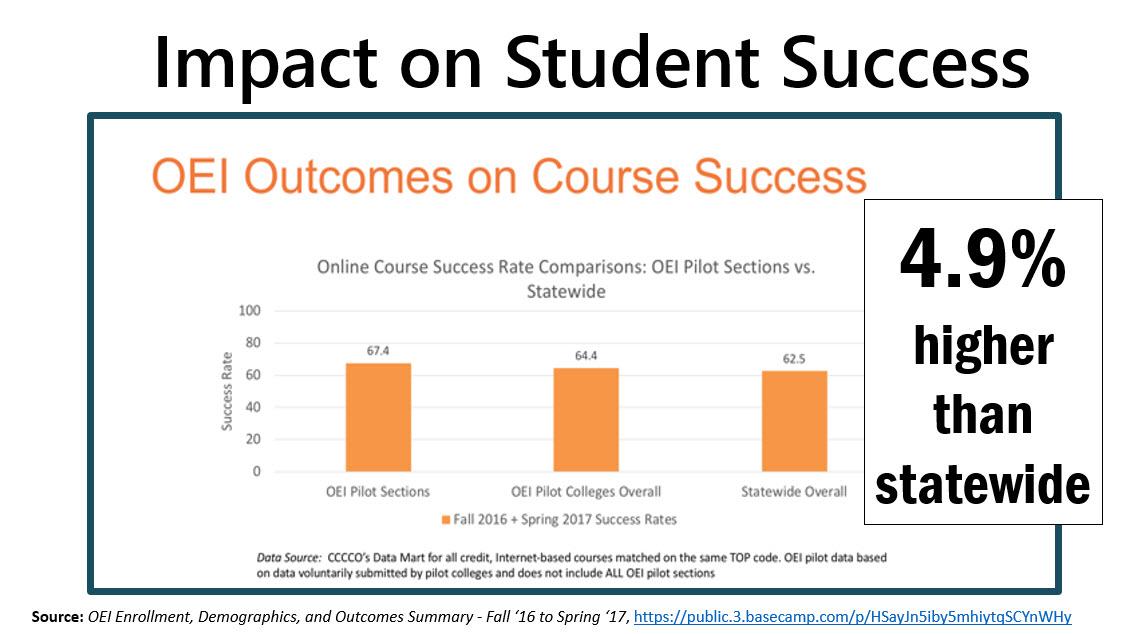 [Speaker Notes: Pamela]
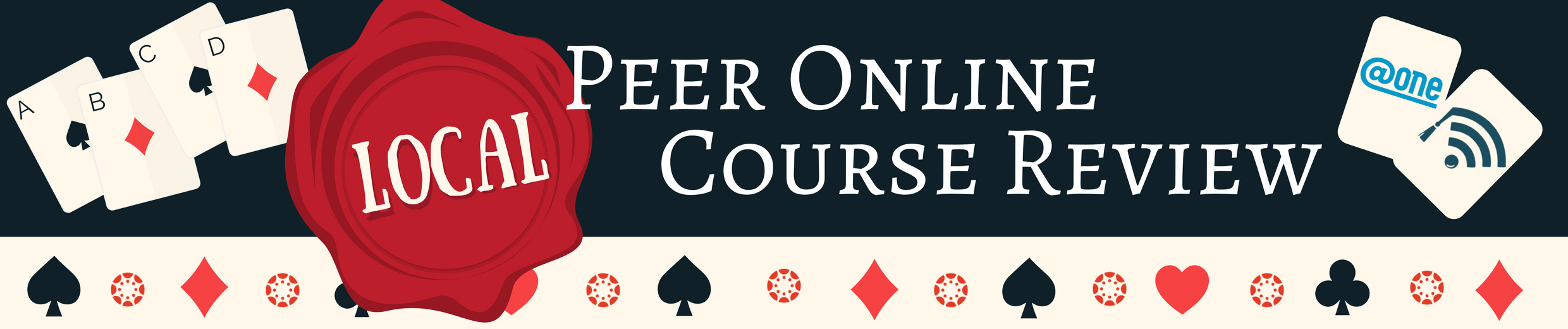 Benefits of adopting the Local Peer Online Course Review Process (POCR)*
Improve online student success rates
Serve as an exciting and engaging professional development experience for online faculty.








* https://ccconlineed.instructure.com/courses/3351
[Speaker Notes: Pamela]
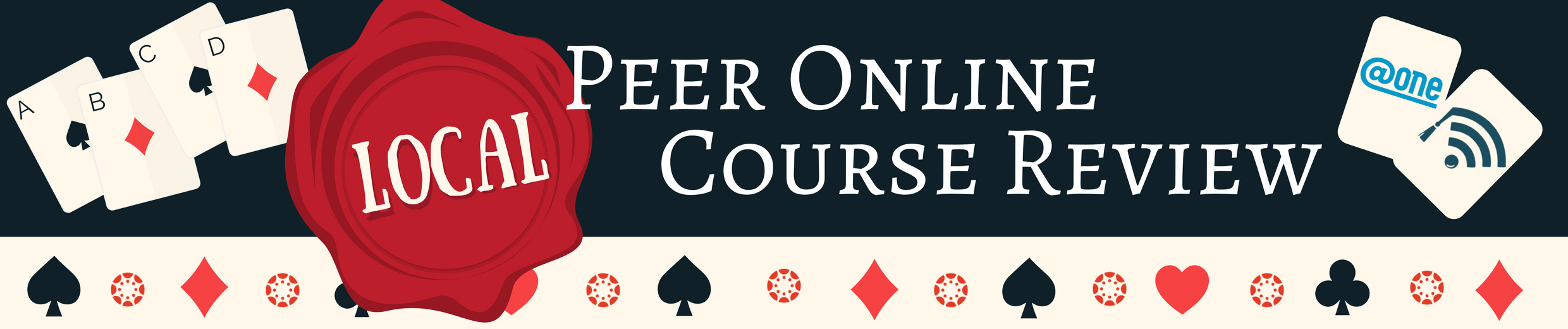 Benefits of adopting the Local Peer Online Course Review Process (POCR)*
Improve online student success rates
Serve as an exciting and engaging professional development experience for online faculty.
Lead to more engaging and satisfactory online experiences for both teachers and students





* https://ccconlineed.instructure.com/courses/3351
[Speaker Notes: Pamela]
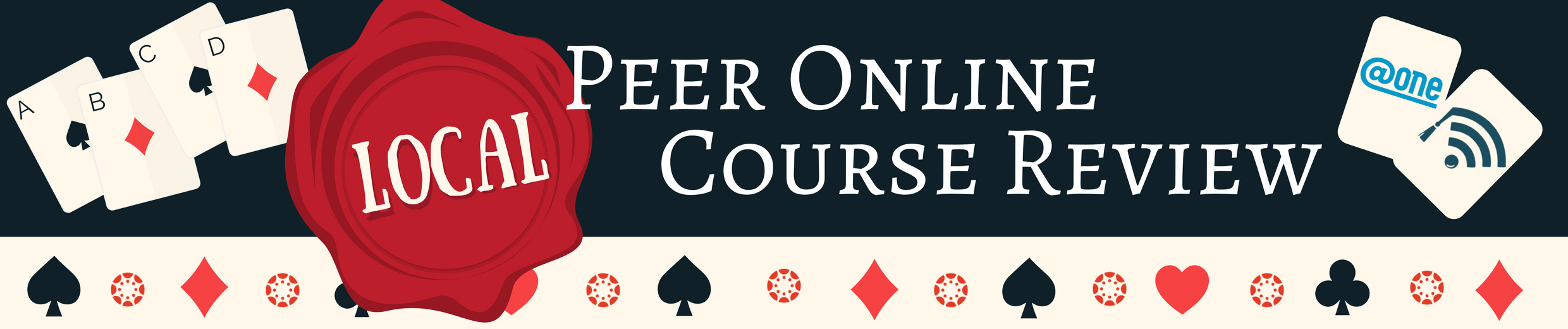 Benefits of adopting the Local Peer Online Course Review Process (POCR)*
Improve online student success rates
Serve as an exciting and engaging professional development experience for online faculty.
Lead to more engaging and satisfactory online experiences for both teachers and students
Create a community of practice in which teachers share their challenges, develop new approaches, and support one another





* https://ccconlineed.instructure.com/courses/3351
[Speaker Notes: Pamela]
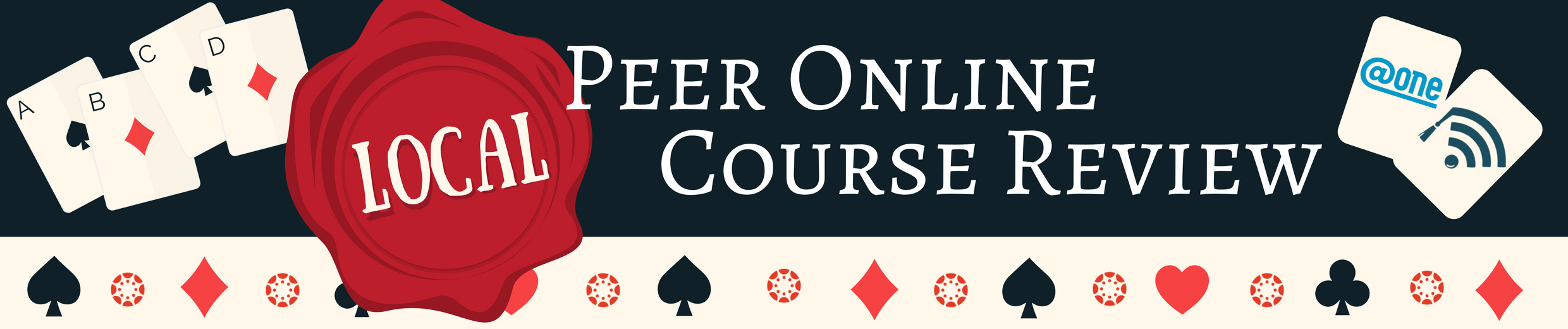 Benefits of adopting the Local Peer Online Course Review Process (POCR)*
Improve online student success rates
Serve as an exciting and engaging professional development experience for online faculty.
Lead to more engaging and satisfactory online experiences for both teachers and students
Create a community of practice in which teachers share their challenges, develop new approaches, and support one another
Result in more aligned "Quality Reviewed" courses from your college in the CVC Exchange


* https://ccconlineed.instructure.com/courses/3351
[Speaker Notes: Pamela]
Five Suggested Guidelines
Reviews are peer-to-peer
Use OEI Course Design Rubric
Peer-reviewers are trained
Lead review from a different college
Ongoing norming and training
Building a Successful POCR Process on your Campus*
Six major elements that go into a successful Local POCR process:

Buy In: Identify stakeholders on your campus and in your district and start the conversation.
Teamwork: Build a cross-functional, cross-discipline POCR team that can build and guide your program over the long term.
Resources: Identify resources - those you have and those you need.
Planning: Outline the process your college will use, including timelines.
Promotion: Spread the word about your process and how it will benefit instructors, students and the college as a whole.
Recognition: Consider ways to motivate, incentivize, and honor the efforts of your POCR participants.


* https://ccconlineed.instructure.com/courses/3351/pages/why-local-pocr
[Speaker Notes: Pamela]
American River College FastTrack OEI Rubric Academy
Promotion at every level:
Previous Rubric Academy completers
Deans
Academic Senate
ARC Instructional Technology Center Newsletter
Website
Video
Workshops/Trainings/Drop-in Labs
[Speaker Notes: Pamela
(Show video if possible…URL pending)]
Local POCR Resources
Identify the POCR Lead at your college
https://ccconlineed.instructure.com/courses/3351
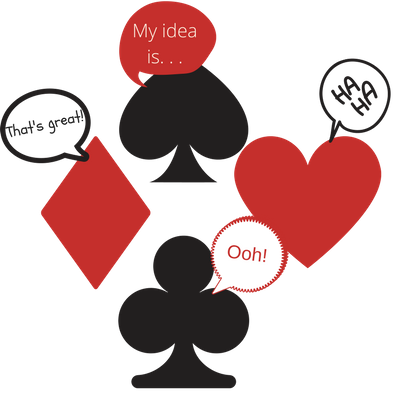 [Speaker Notes: Pamela]
Status of Rubric Adoption(48 survey responses)
[Speaker Notes: Pamela
Explain “discussed and not adopted”
• already have an adopted rubric
• faculty have academic freedom concerns about “requiring” the rubric to be used.

Other positive/negative feedback:
• reception from Senate was positive-”gold standard” for DE course design (adopted)
• union concerned about it being used for evaluation purposes (in discussion)
• faculty do not fully agree with everything in the exemplary column (adopted)
• We do not have union approval to use the rubric for performance review (adopted)
• if Senate had required faculty to align with the rubric, union would have objected; a recommendation is the best we were going to get (adopted)
• it is a valuable too for helping design courses, providing many invaluable considerations (adopted)
• too prescripted (not yet discussed)
• no hurdles (adopted)
• it works well as a comprehensive guide
• concerns about use in performance review, which would require union negotiations (adopted)]
CVC-OEI Course Design Rubric—Adopted by Academic Senates for…
[Speaker Notes: Pamela
Explain Other
•In discussion at the D.E. Committee. The DE sub-committee of Senate will make a recommendation for adoption to Academic Senate this semester. 
•Language used in DE Faculty Evaluation. Section B and D were just integrated into our DE Faculty Evaluation Form, but the OEI Rubric was not directly sourced in the Evaluation :-) 
•Presented at various committees for the purpose of training and support; I don't know if it's been formally "adopted" per se.
•We have informally adopted the OEI rubric (not yet discussed by AS)
•We plan to take the rubric to the senate in April to adopt for local course review process and training/support.
•Academic Senate adopted a performance review instrument based on the OEI Course Design Rubric; but not in it's entirety. 
•Adopted by the Academic Senate to serve as a standard for distance education classes. Distance education office has build a training incorporating the rubric, and push the rubric as a guide to evaluating online courses.
•Adopted by the senate as a recommendation to follow when designing online courses; Senate won't dictate policy to faculty.
•Our online teacher certification is based on the rubric, but we have not formally taken it through senate. Our local certification incorporated key parts of the CVC-OEI Rubric
•We are using the OEI-CVC rubric for our POCR review, but have not taken it to Academic Senate. It was adopted for our training and local review process.
•Reviewed and Discussed at DE Committee [not yet to AS, used in training and workshops].
•AS Resolution was passed prior to local course review process; presentation of final process is pending, not as a decision item but as an informational item--the process itself is up for adoption districtwide with DAS approval.]
How is Rubric Being Used:• With AS Adoption?
[Speaker Notes: Pamela]
How is Rubric Being Used:• Without AS Adoption?
[Speaker Notes: Among the 6 colleges that specifically discussed but did not adopt the rubric:
All continue to provide it as a guide for course design.
All use it in DE training and workshops
4 use in in training specific to the rubric itself
2 use it for local POCR
1 uses it in training for Deans/Admins]
Thank you!
Anna Bruzzese: bruzzeaa@piercecollege.edu
Pamela Bimbi: BimbiP@arc.losrios.edu
Julie Oliver: OliverJ@CRC.losrios.edu
[Speaker Notes: All—Time for Q&A]